আইসিটি ক্লাসে সবাইকে স্বাগত
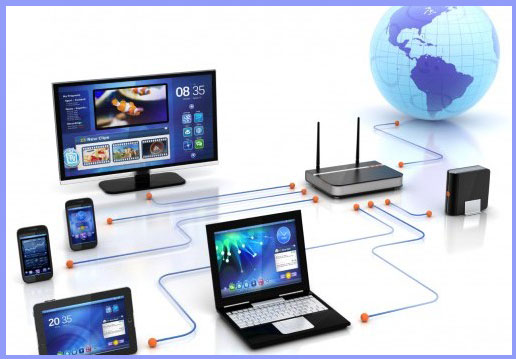 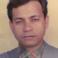 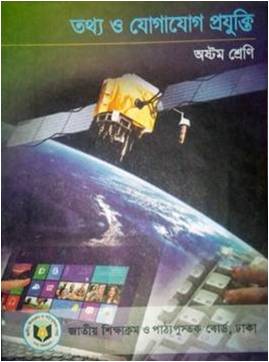 শ্রেণি : ৮ম
তথ্য ও যোগাযোগ প্রযুক্তি
অধ্যায় দ্বিতীয়
কম্পিউটার নেটওয়ার্ক
সময় : ৫০ মি.
মোঃ মোসলেম আলী সেক 
সহকারি শিক্ষক   কম্পিউটার
কল্যাণপুর সিদ্দিকিয়া হাকিমিয়া দাখিল মাদরাসা
রাজবাড়ী
 মোবাইল : ০১৭১১০৭১৪০৭
moslemalisheikh@gmail.com
ছবিগুলো মনযোগ সহ দেখি…
ছবিটাতে কি বুঝা যায়?
ছবিটাতে এগুলা কি?
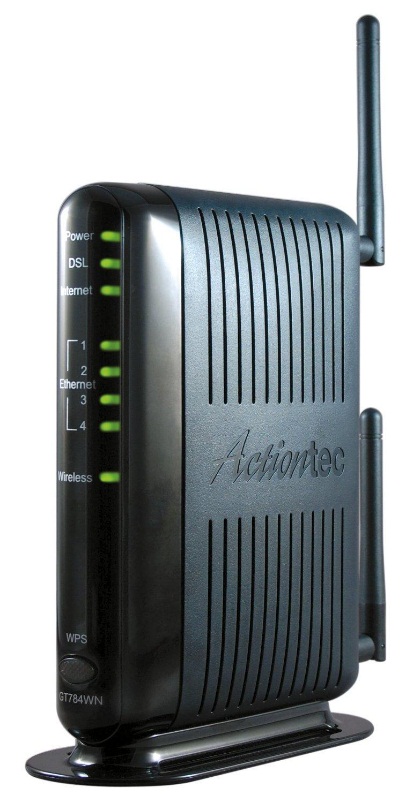 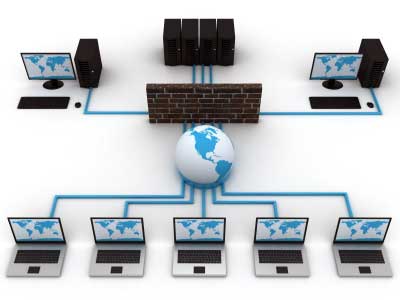 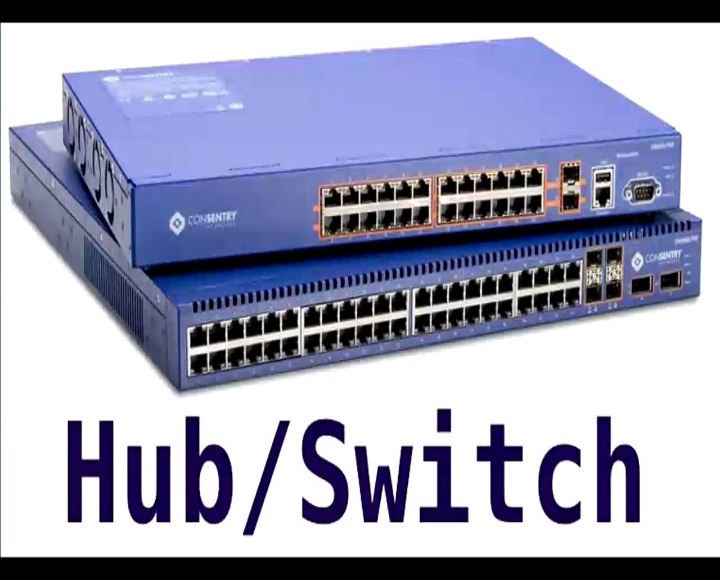 হ্যাঁ নেটওয়ার্ক
হ্যাঁ নেটওয়ার্ক তৈরিতে ব্যবহৃত যন্ত্র
তাহলে আজকের পাঠ-
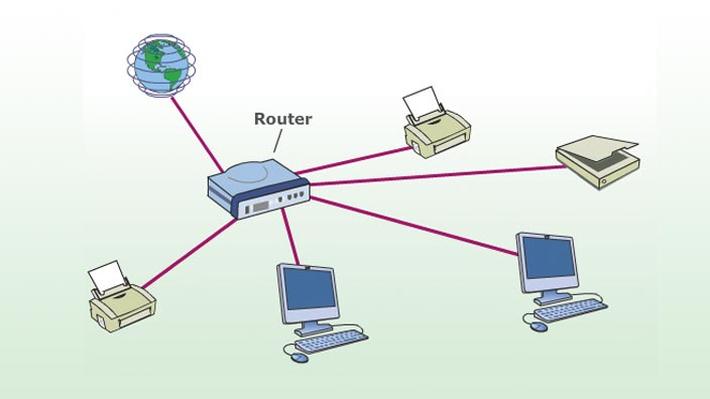 নেটওয়ার্ক সংশ্লিষ্ট যন্ত্রপাতি
এই পাঠ শেষে শিক্ষার্থীরা…
১।
নেটওয়ার্ক সংশ্লিষ্ট বিভিন্ন যন্ত্রপাতির নাম বলতে পারবে।
২।
নেটওয়ার্ক সংশ্লিষ্ট বিভিন্ন যন্ত্রপাতির কাজ বর্ণনা করতে পারবে।
৩।
নেটওয়ার্ক সংশ্লিষ্ট যন্ত্রপাতি সমূহের গুরুত্ব ব্যাখ্যা করতে পারবে।
নেটওয়ার্ক-সংশ্লিষ্ট বিভিন্ন যন্ত্রপাতি
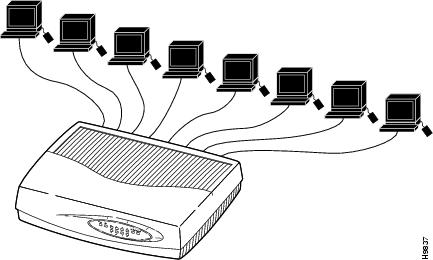 এ যন্ত্রটির নাম কি?
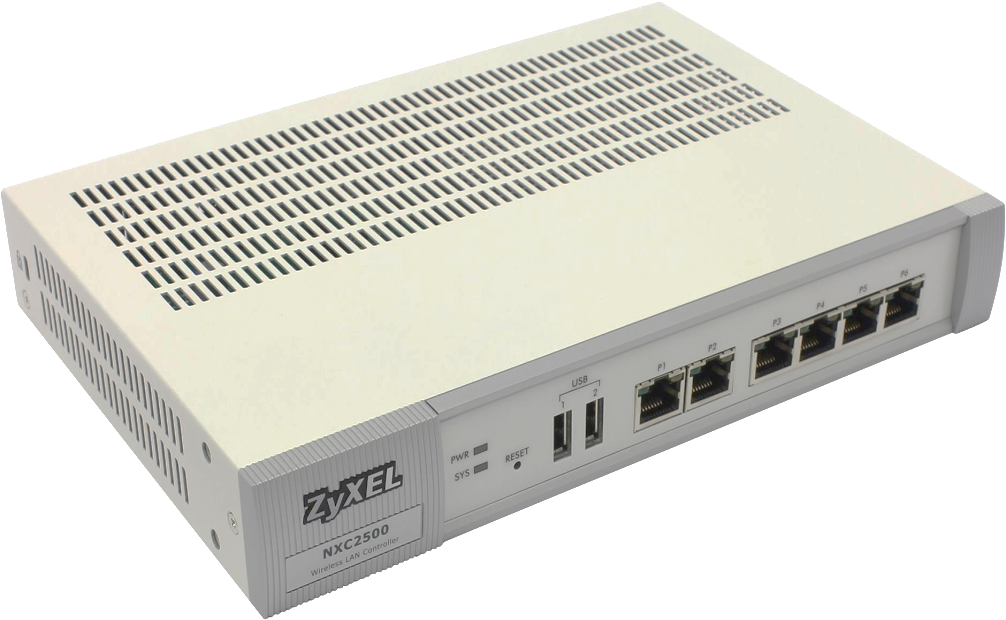 হাব
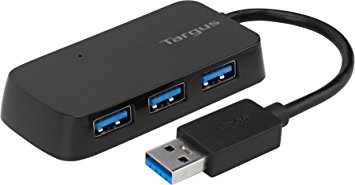 তবে হাবের আধুনিক সংস্করণ ইউএসভি হাব এর ব্যবহার বর্তমান সময়ে বেশ জনপ্রিয় হয়ে উঠেছে।
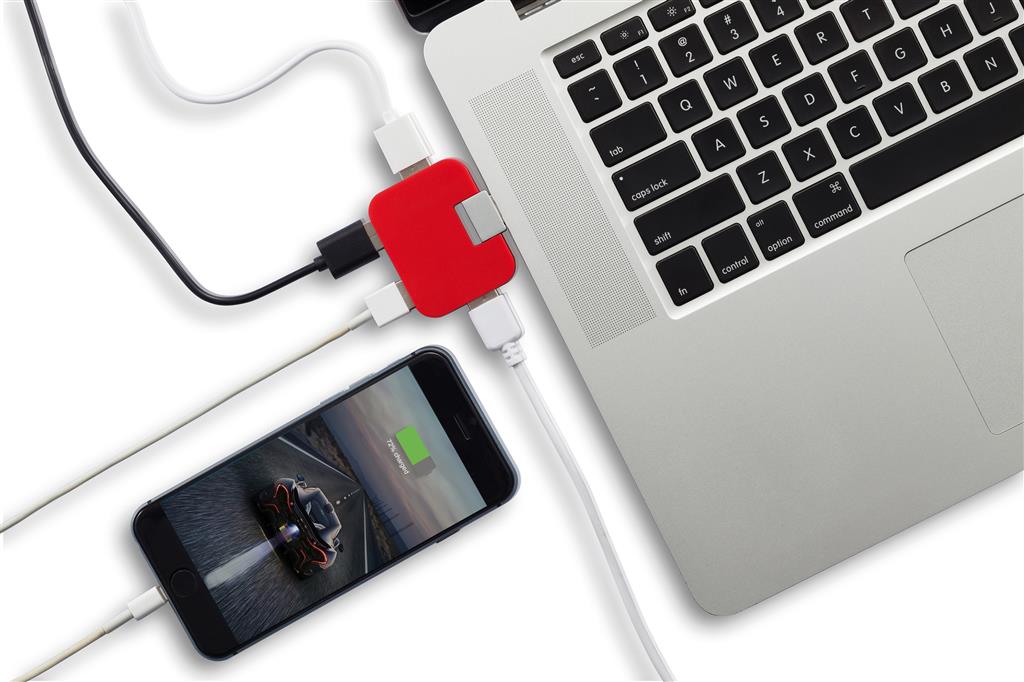 একক কাজ
নেটওয়ার্ক সংশ্লিষ্ট পাঁচটি যন্ত্রের নাম লেখ।
ল্যান কার্ড, হাব, সুইচ, রাউটার, মডেম।
উত্তর
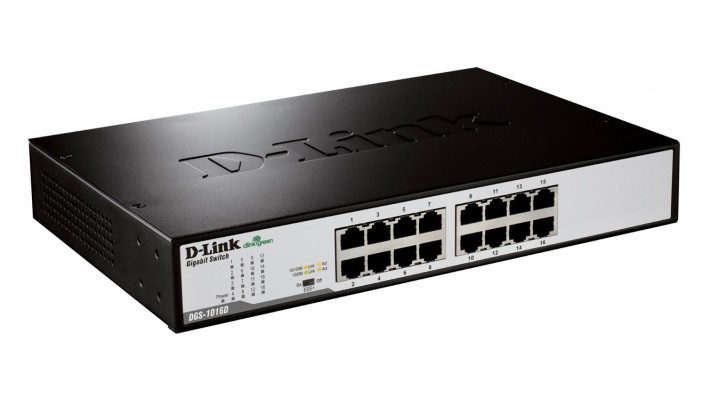 এ যন্ত্রটির নাম কি?
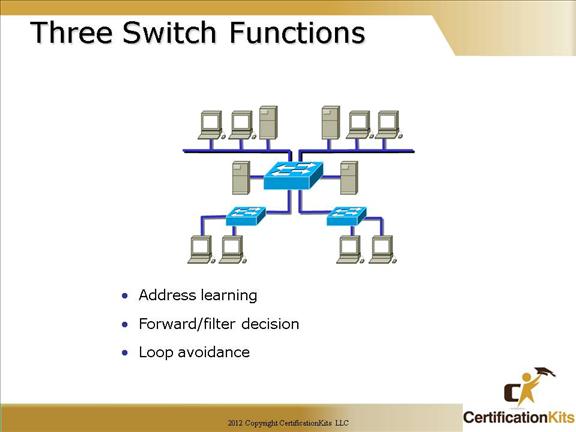 সুইচ
জোড়ায় কাজ
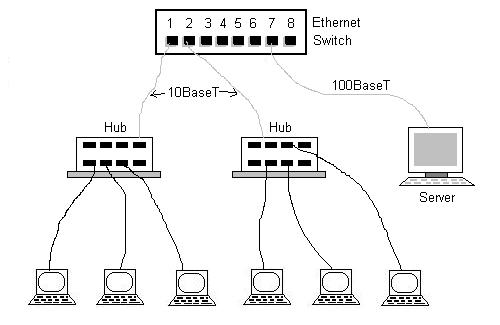 হাব এবং সুইচের মধ্যে পার্থক্য জোড়ায় আলোচনা করে লেখ।
এ যন্ত্রটির নাম কি?
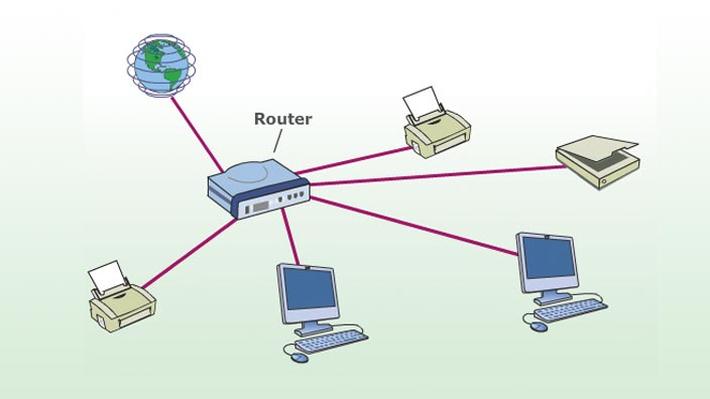 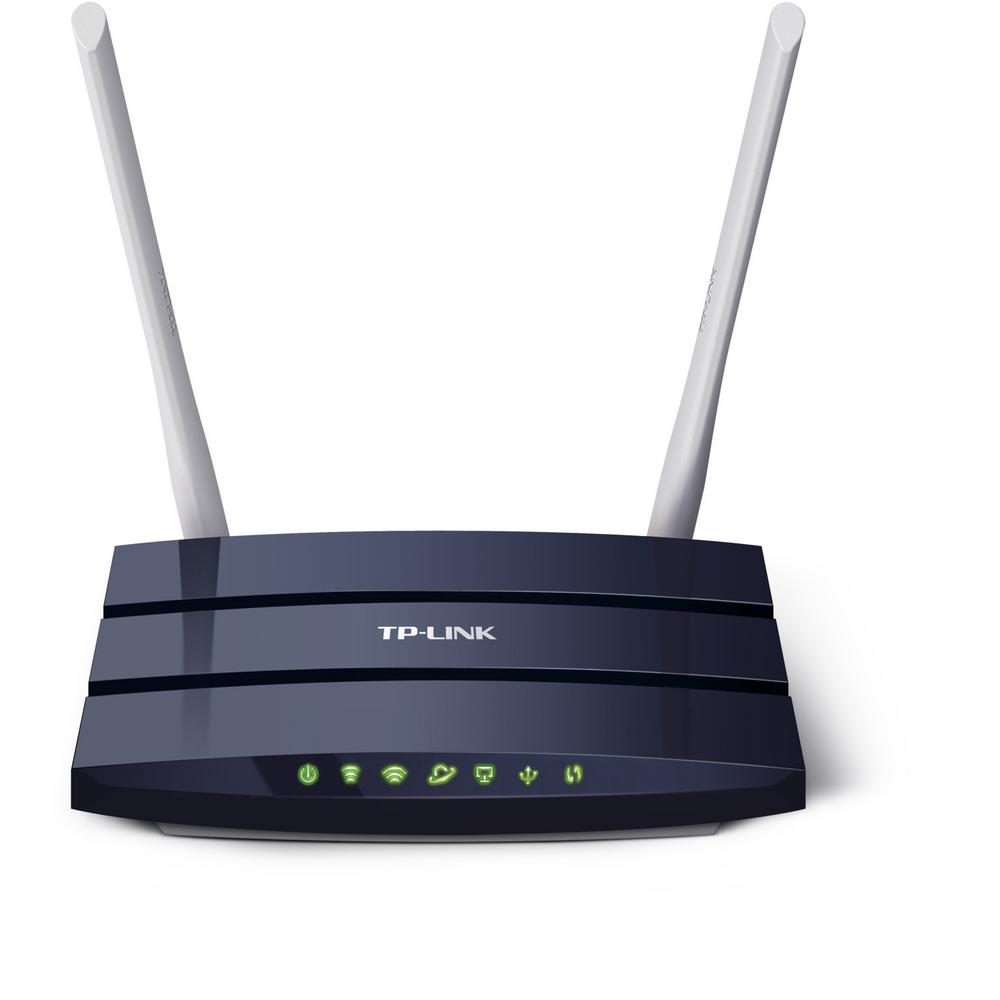 রাউটার
এ যন্ত্রটির নাম কি?
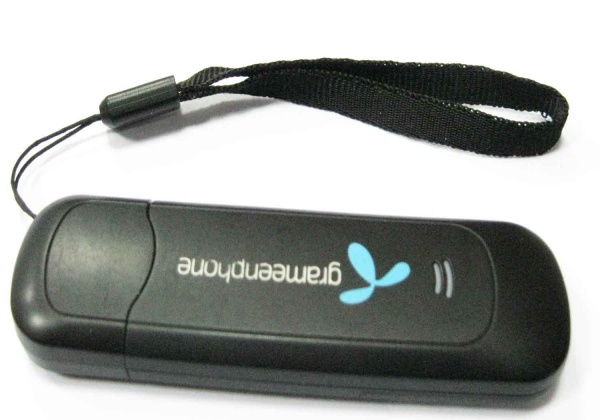 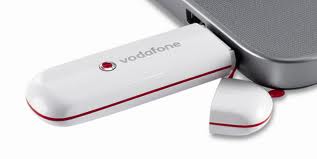 মডেম
বলোতো এটির নাম কি?
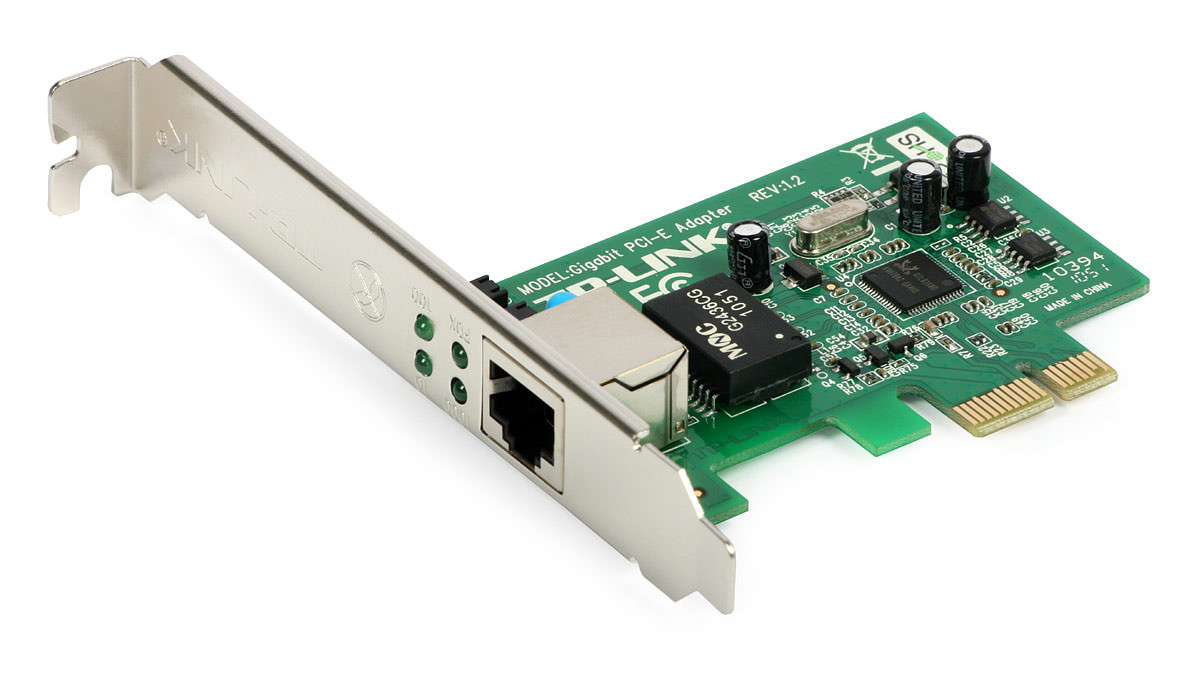 ল্যান কার্ড
নেটওয়ার্কিং এ দুই ধরনের ল্যান কার্ড ব্যবহৃত হয়
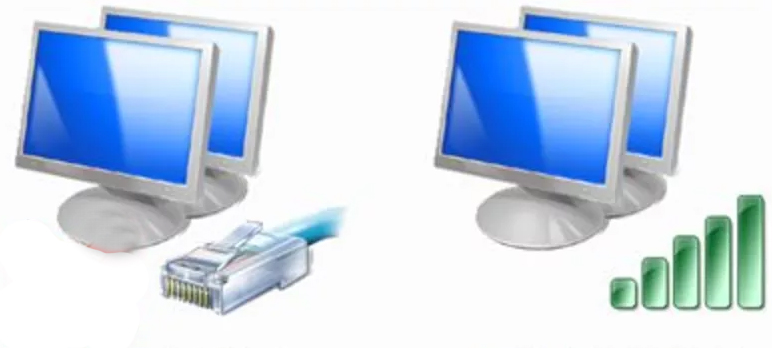 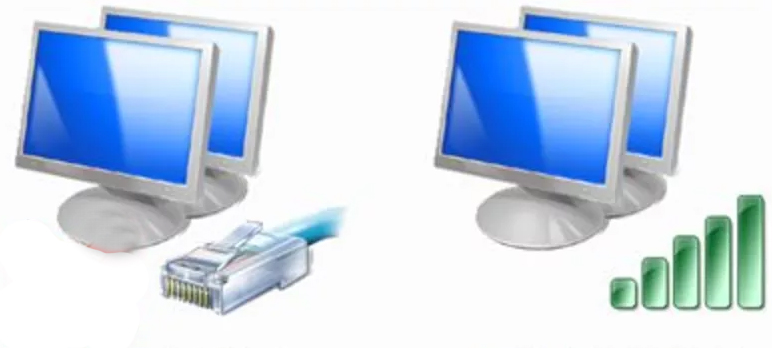 তারবিহীন ল্যান কার্ড
তারযুক্ত ল্যান কার্ড
এসো ভিডিও দেখি
দলগত কাজ
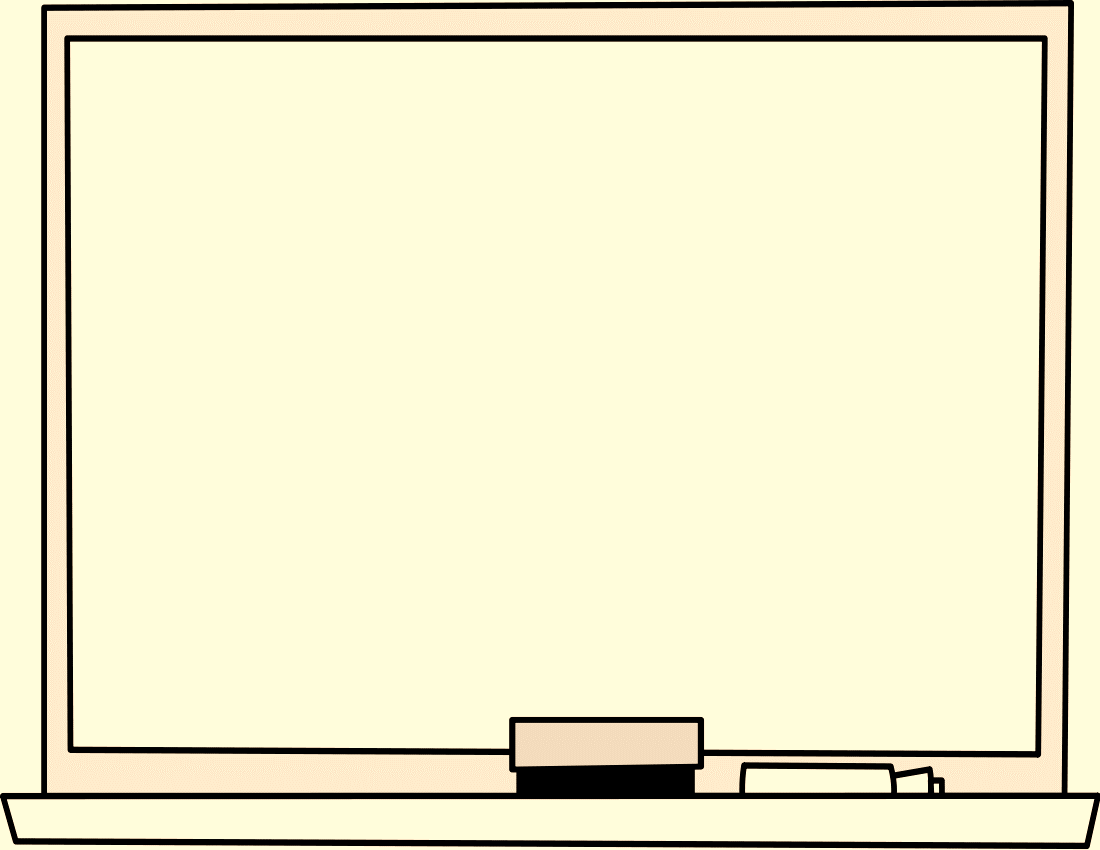 নেটওয়ার্ক সংশ্লিষ্ট আরো কি কি যন্ত্রপাতি রয়েছে তার একটি পোষ্টার তৈরি করে দেখাও।
মুল্যায়ন
01। মডেম কি?
02। হাব কয় ধরনের?
0৩। নেটওয়ার্ক সিস্টেমে কয় ধরনের ল্যান কার্ড ব্যবহার হয়?
বাড়ির কাজ
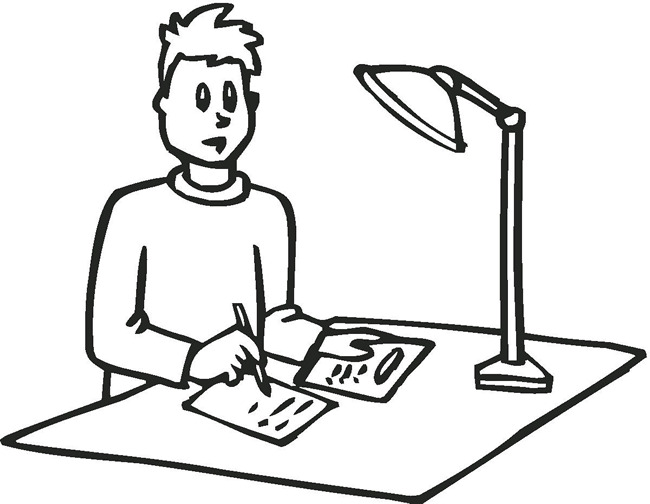 তারযুক্ত ল্যান কার্ড ব্যবহারের সমস্যা ও তারবিহীন ল্যান কার্ড ব্যবহারের 
সুবিধাগুলোর বর্ণনা লিখে আনবে।
সকলকে ধন্যবাদ
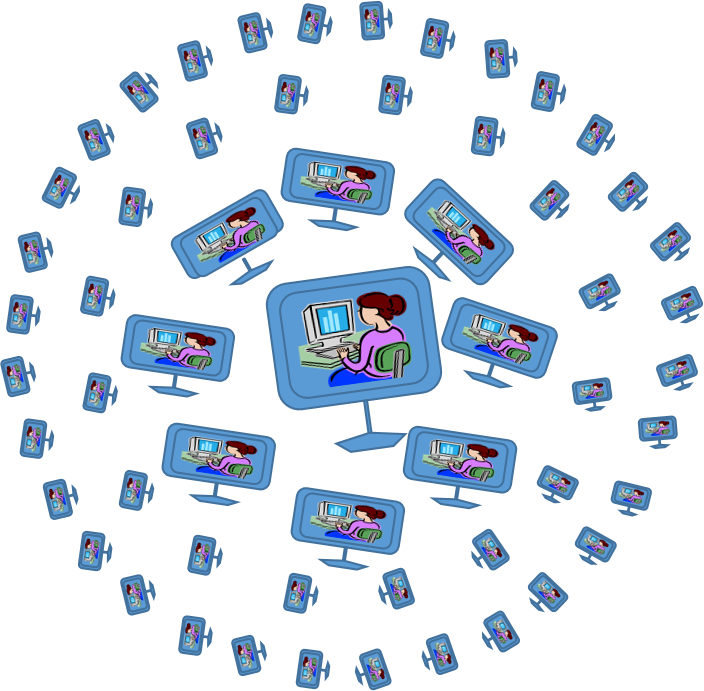